ПОМІРКУЙ: як ти розумієш слова Василя Симоненка
Ти знаєш, що ти — людина? 
Ти знаєш про це чи ні? Усмішка твоя — єдина, 
Мука твоя — єдина, 
Очі твої — одні. 
В. Симоненко
ЗАПИШИ дату й тему уроку
Особливості будови опису зовнішності людини. Докладний усний переказ розповідного тексту художнього стилю з елементами опису зовнішності людини (за складним планом)
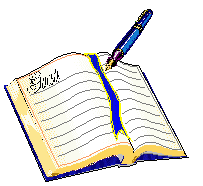 Пригадай види описів
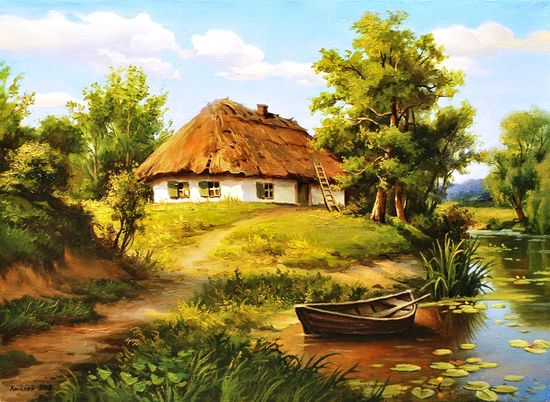 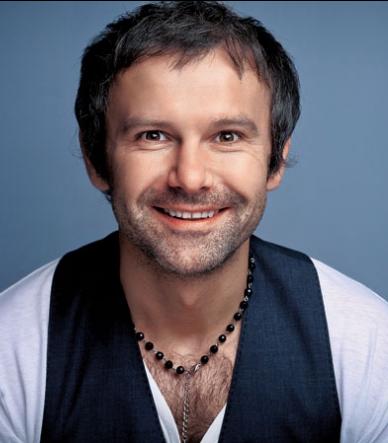 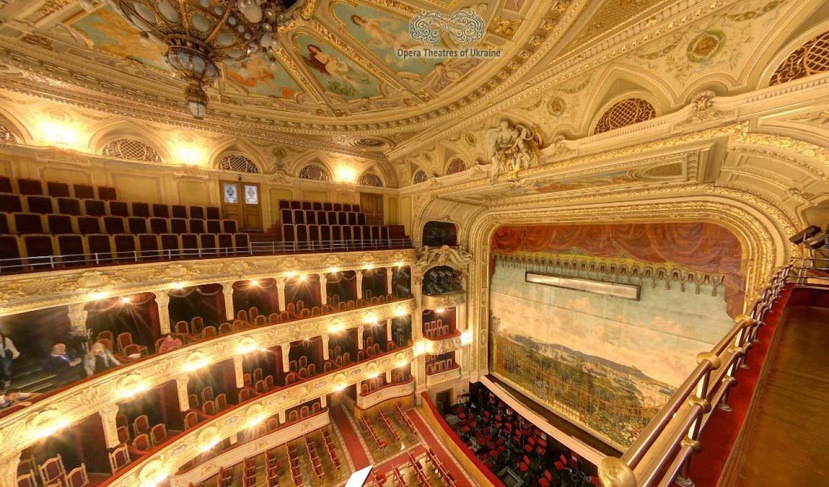 Запам'ятай!
Опис зовнішності людини – це словесний портрет, зображення людини мовними засобами.
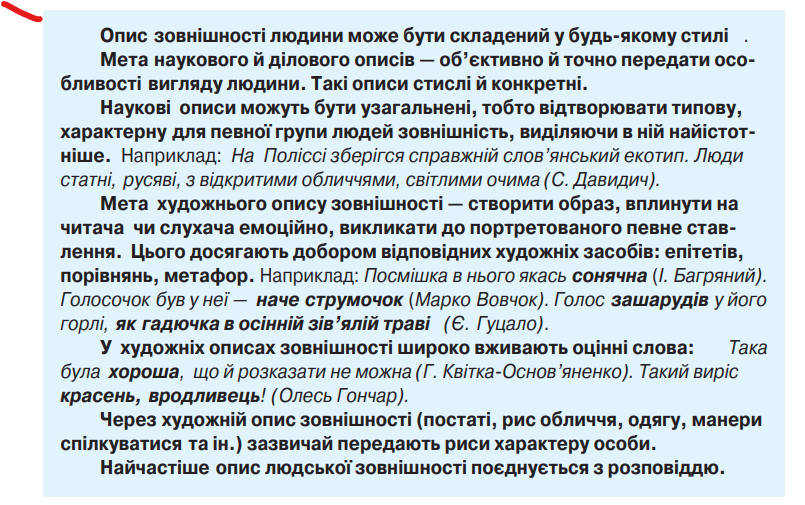 Поміркуй: ознаки якого стилю притаманні кожному реченню
ПРИГАДАЙМО!
Простий план 
1.
2.
3.
4.
5.
6.
Складний план
I. Вступ.
II. Основна частина.
1.
2.
3.
III. Закінчення  (висновок).
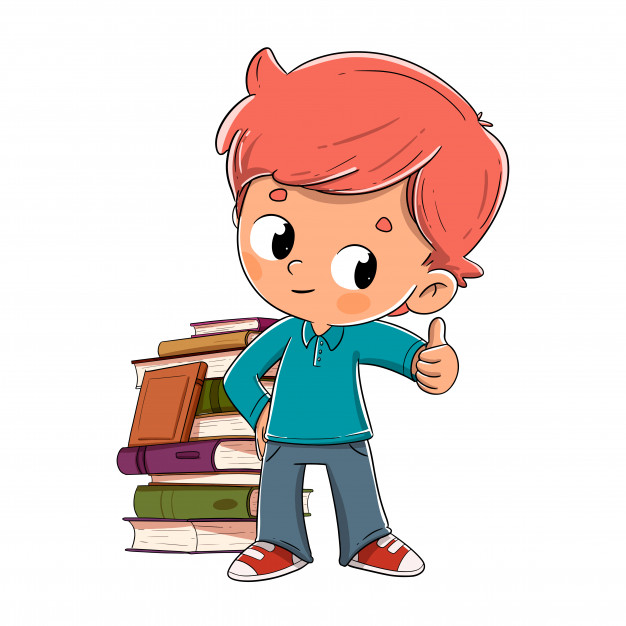 Прочитайте поданий текст
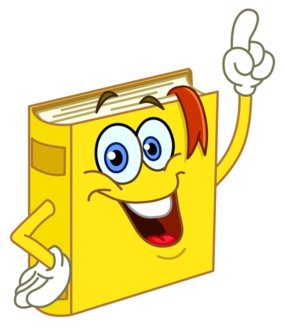 РОМАН КУРОЧКА
	На крутому березі Дністра стоїть невелике село Берізки. У тих Берізках і живе учень п’ятого класу Роман Курочка. Хлопець він на вигляд не дуже показний: невисокий, худорлявий, кирпатий, з гарними темно-сірими очима. А русяве волосся на голові за літо так вигорає на сонці, що стає білим-білим. Груди й плечі вузькі.
	Роман був найменшим у класі. Вийдуть учні на фізкультуру, вишикуються в одну лінію, плече до плеча, то Курочка найостанніший. А коли йдуть строєм, Микола Перегуда, що був у класі найвищим, озирнеться та насмішкувато й кине:
— Ей, Романе, ноги вище піднімай!
	І весь клас так і зайдеться сміхом.
	Узагалі той Перегуда не давав бідному Курочці спокою. Високий, здоровий, він, бувало, штовхне хлопця в плече:
— Ти, Романе, навіть не курочка, а справжнісіньке курча.
Роман мовчки зносив ті глузування Перегуди. Та й що міг сказати, коли на зріст він був якраз тому під руки. Тільки одного разу не втерпів, стиснув кулаки й тремтливим голосом сказав:
— Ну почекай, ми ще з тобою поквитаємось…— і, певно, у ту хвилину Романові дуже хотілося бути більшим і сильнішим за Перегуду.
	Жили Роман з матір’ю на березі Дністра. Невелика їхня хата в садочку стояла над дорогою, а кінець городу спускався до самісінької води. І влітку, поки мати працює, хлопець усе біля річки: то рибу ловить, то ятери сушить, то весло струже або смолить свою плоскодонку. А то збере цілу ватагу таких хлопців, як сам, та все проводить з ними змагання.
	І тут Роман виявився таким майстром, що випередити його ніхто не міг. Він так спритно вимахував руками і перебирав у воді ногами, що й справді був схожий на прудку рибину (За А. Дрофанем, 256 сл.).
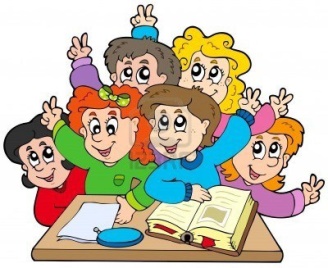 ПРАЦЮЄМО ЗА ПРОЧИТАНИМ
Визначте, про що розповідається в тексті. 
З’ясуйте тему й основну думку висловлювання.
3. Назвіть учасників мовленнєвої ситуації. Дайте їм характеристику.
4.  Чому Романа називали справжнім курчам?
5.  Хто не давав бідному Курочці спокою?
6. У чому виявився Роман майстром?
7. Які висновки можна зробити за змістом прочитаного?